Transnational Experience in Colleges and Universities in High Immigration Regions
Welcome to Session 

María Elena Reyes and Veronica López-Estrada

The University of Texas Pan American

February 22, 2012
Description of Research
In 2009, we (Reyes & Estrada) conducted research at two high schools in south Texas and identified the growing number of middle/upper-class, Mexican-origin, immigrant students attending schools along the Texas-Mexico border.
In 2010, we sought to extend our study in an effort to understand that transnational experiences of Mexican-origin immigrants at one Hispanic serving institution located along the Mexico/Texas border. This research is the focus of our presentation.
Background
In the 1800’s, many young Mexican families first came to Texas to escape the violence of the Mexican Revolution (1810-1821), which set an on-going transmigration between the U.S. and Mexico.
In The New Americans (2004), cultural anthropologist Enrique Trueba declares that “…perhaps no other international event has affected schools more profoundly than immigration and transnational phenomena”(p. 35). 
The historic pattern has been large numbers of male Latino immigrants becoming farm workers, service workers, or construction laborers across Texas and other states, essentially doing the work Americans don’t want to perform. 
However, since National Free Trade Agreement (NAFTA, 1993), an influx to Texas of middle to upper class Mexican immigrant families significantly increased.* This growing demographic challenges the familiar stereotype characterized in the popular media of an impoverished and illiterate Latino laborer illegally crossing the border. 
*Assisted by EB-5 Visa Program that requires an investment of $500,000/green card for businessmen and their families
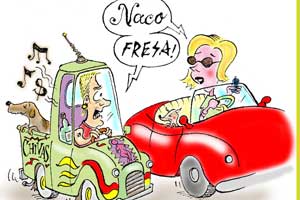 In the schools …
Term fresas (literally “strawberries”) used by by U.S. born Mexican American teens and adults in south Texas to describe the colorful, privileged, middle/upper-class Mexican immigrant population. Term had both positive and negative connotations.
Students who fit this description seemed to have a love/hate response: “Should we hate it, or embrace it?”
We expected to see some tension between the school staff (first generation, Mexican American college graduates from a working class background), and the fresa students and their families. 
But, our data indicated that we were WRONG: Teachers, counselors, real estate agents, business sector, politicians, and most U.S.-born students seemed to mostly LIKE the fresas. 
We attributed this to fresa kids’ respect for authority and their highly developed social skills (Reyes, Guadarrama, & Estrada, 2009).
School staff admired the work ethic/business acumen of the fresa dads and the outward trappings of “wealth” (large gated mansions, foreign sports cars, etc.)
Immigrant families who fit the fresa description reported a positive view of public schools, thought to be superior to public and private schools in Mexico.
Immigrants the college level…
For this study, our goal was to understand the experiences at the college level of Mexico-origin student populations including those in (1) the growing, middle/upper-class immigrant group, (2) working class, immigrant group, and (3) U.S.-born, Mexico-origin student group. 
Spring 2011, we began work on a descriptive study using guided interviews on a small sample of Mexico-origin students attending a four year university in south Texas. The sample included:
9 females, 1 male
All were juniors or seniors who had been at the university 2.5-4 years
Their preferred identifier: Mexican 
Birthplace varied: 4 Texas, 1 Idaho, 5 Mexico
Immigration status reported: 9 U.S. citizens or legal residents, 1 undocumented
All but 1 receiving financial aid; two were on an academic scholarship (including one student who was undocumented)
2 non-traditional students with families, children
We transcribed recorded interviews and utilized content analysis to identify major themes and attempted to capture voices of the student participants.
What we found…
Theme #1 
Porous U.S./Texas border: Transmigration 
accelerated by drug violence in Mexico
Theme #2
IDENTIFICATION OF “FRESAS” AS A UNIQUE STUDENT POPULATION 
(COMMONLY DESCRIBED AS COMING FROM MONTERREY)
STUDENTS IDENTIFIED AS FRESAS= RECIPIENTS OF UNIVERSITY SUPPORT INCLUDING SCHOLARSHIPS 
RELATED: TWO STUDENTS IN STUDY WERE RECIPIENTS OF FULL ACADEMIC SCHOLARSHIPS, ONE FRESA STUDENT/ONE STUDENT WHO WAS UNDOCUMENTED
Theme #3
WIDE SUPPORT -- THE DREAM ACT OR OTHER AVENUE TO LEGAL RESIDENCY FOR MEXICAN-ORIGIN COLLEGE STUDENTS WHO WERE UNDOCUMENTED
Theme #4
GETTING  A COLLEGE DEGREE MORE COMPLICATED FOR (1) LOW INCOME (FULL TIME JOB/FULL TIME STUDENT, NOT UNUSUAL) AND (2) MARRIED FEMALE STUDENTS WHO ARE MEXICO-ORIGIN AND HELD TRADITIONAL CULTURALLY APPROPRIATE ROLES
THEME #5
PROFICIENCY SKILLS IN ENGLISH RECOGNIZED AS SOCIAL CAPITAL
In our previous study of students at the HS level, U.S.-born, Mexican-origin students appeared to appreciate this leverage.
CONCLUSIONS
Low SES, U.S. born minority youth who attend sub-standard schools cannot compete academically with either fresa kids (and all their resources and parental support) or working class, immigrant students (desperate to escape violence and poverty in Mexico).
Transmigration from Mexico benefits Texas and brings in new, energetic, talented workers and new businesses. 
Four years after NAFTA (1994),Texas receiving almost $19 million’s worth of business (Freund, 1999).
By 2005, Mexican companies owned $1.6 billion in property, plant, and equipment in Texas (Reyes, et al., 2009).
Thank you for attending our session.


Dr. Maria Elena Reyes, mereyes2@utpa.edu

Dr. Veronica López-Estrada, vlestradaa@utpa.edu 


Comments? Questions?